The Fingerprint Evidence – Prophecy: Did Jesus—and Jesus Alone—Match the Identity of the Messiah?
Lesson 9
Class Outline
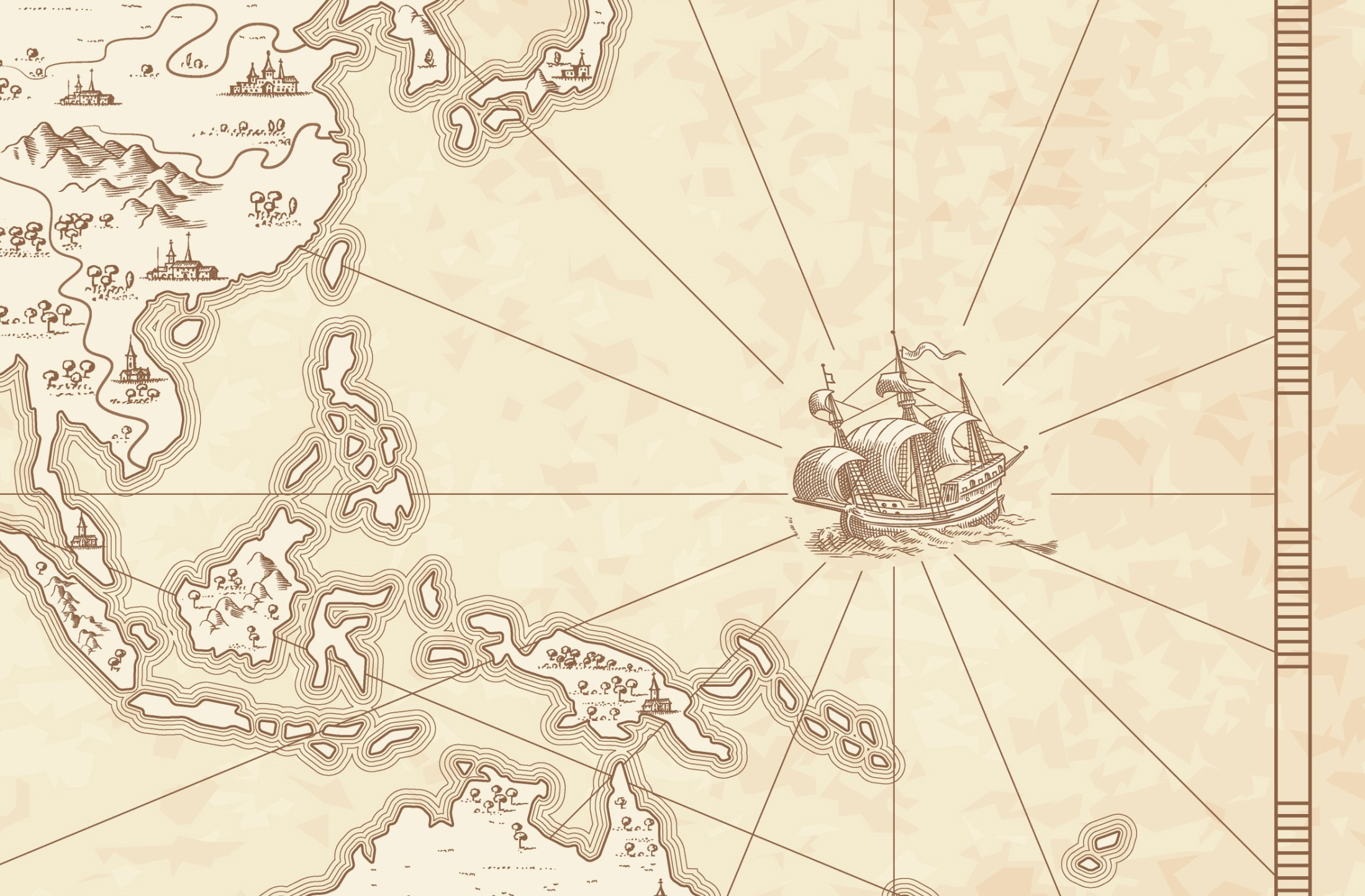 God
Supreme Being
We are created
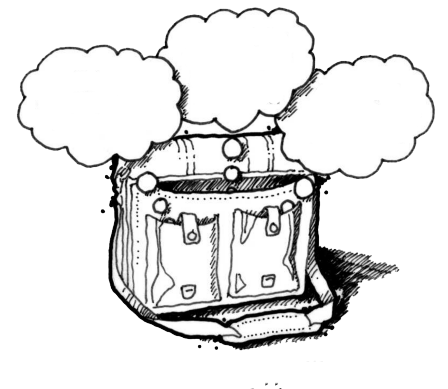 Bible is 
Accurate
Bible is Inspired
Bible is 
Reliable
Super Naturalism it is possible that there is 
a supreme being/someone beyond natural order
  Intelligent Design – a programmer
nothing exists beyond the natural realm
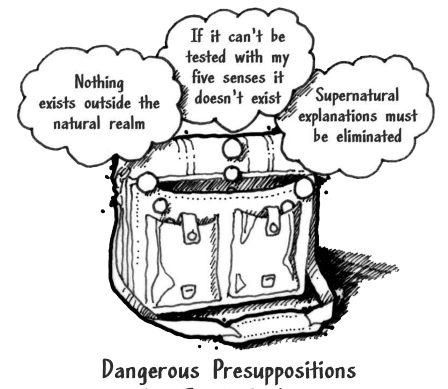 Philosophical Naturalism The presuppositional belief 
that only natural laws and forces occur
No God
No Supreme Being
We come from nothing
Using God
To fill in the Gaps
God
Supreme Being
We are created
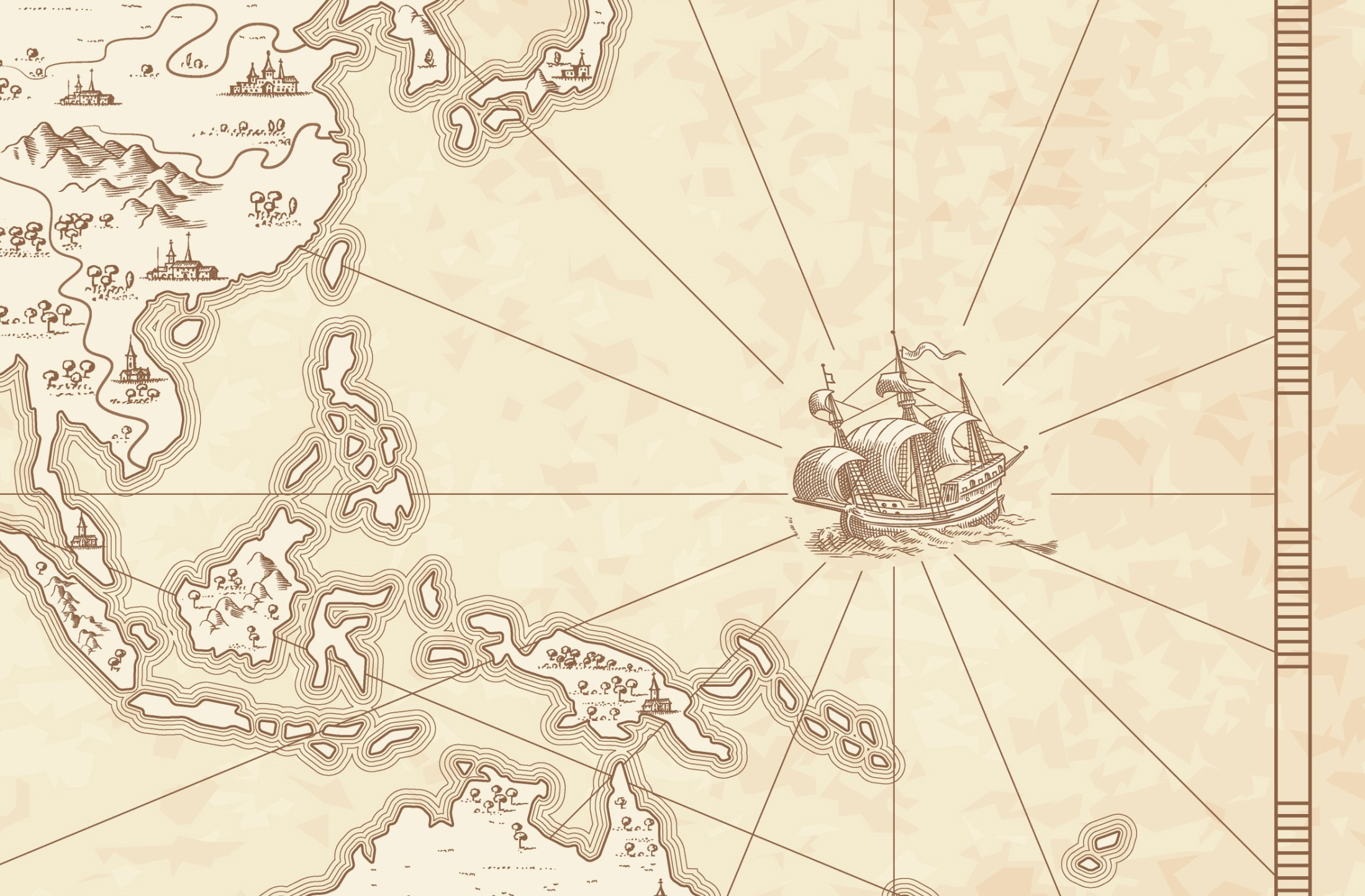 Super Naturalism
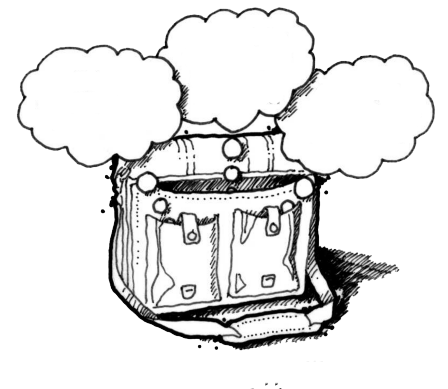 Bible is 
Accurate
Resurrection
Bible is Inspired
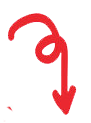 Bible is 
Reliable
Prophecy/Messiah
Jesus Son of God
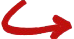 Archaeology/the Scientific
Was 
Jesus 
Crazy
Credible 
Non-Biblical 
Evidence
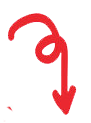 nothing exists beyond the natural realm
Reliably Preserved
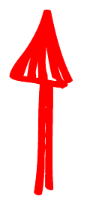 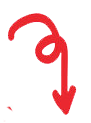 Gospel Eyewitness Evidence
No God
No Supreme Being
We come from nothing
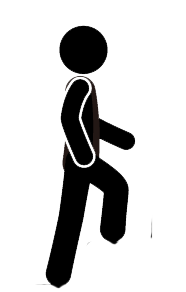 Bible Authority Established
Creation, Flood, Redemption Story, Moses, Moral Laws, Miracles, Nature of Man, Purpose of Man, Nature of God, Christ & Holy Spirit, Requirements for Worship, Personality of Jesus, Coming Judgment, Heaven, Hell, Angels, Demons, & Satan
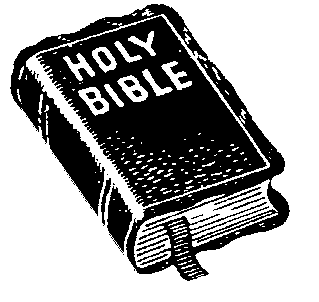 Bible would be Accurate
Based on Bible Testimony Jesus is Son of God
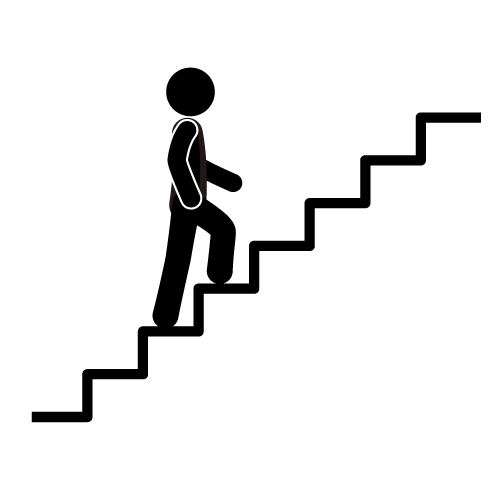 Teachings of 
Jesus are True
Accurate Account of Jesus’ Life
A Step of Faith not 
A Leap of Faith
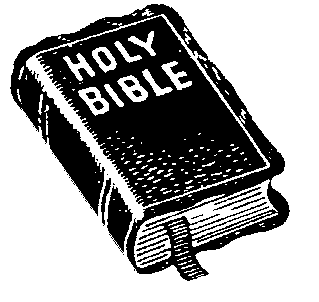 Bible can be Understood
Bible is Inspired
Bible is Accurate
Bible is Reliable
If Bible Revelation of Creator then
Starting Point for
How We Got the Bible
class
Divine Revelation Possible
& Accurate So Purpose is Known
Creation 
has a purpose
Likely a Moral Law
Miracles &
Revelations
Universe had an Intelligent, Personal Origin
Possible that Universe had Supernatural Origin
It is Possible that there is Supernatural Force
Based on material from mmb, jr Establishing Bible Authority Class - 10/30/2002
Class Objectives
Demonstrate that the biographical information/Gospels we have for Jesus shows he was not crazy or insane.
Questions
How does the presupposition of the Pharisees in John 9:16 impact their judgement of the healing of the Blind-man in John 9?


Why would the Jesus’ comments of John 10:1-18 cause such division and accusations that Jesus was insane?
Confirms/gives context
Mt 2: 5-6     Born in Bethlehem – Micah 5:2
Mt 2:13-15  Flees to Egypt  - Hosea 11:1
Mt 2:16-18  Death of male children in Bethlehem – Jeremiah 31:15
Mt 2:22-23  He shall be called a Nazarene ?
The current class
The current class
[Speaker Notes: Matthew 2:5-6 (NKJV) 5  So they said to him, "In Bethlehem of Judea, for thus it is written by the prophet: 6  'But you, Bethlehem, in the land of Judah, Are not the least among the rulers of Judah; For out of you shall come a Ruler Who will shepherd My people Israel.' "  Micah 5:2


Matthew 2:13-15 (NKJV) 13  Now when they had departed, behold, an angel of the Lord appeared to Joseph in a dream, saying, "Arise, take the young Child and His mother, flee to Egypt, and stay there until I bring you word; for Herod will seek the young Child to destroy Him." 14  When he arose, he took the young Child and His mother by night and departed for Egypt, 15  and was there until the death of Herod, that it might be fulfilled which was spoken by the Lord through the prophet, saying, "Out of Egypt I called My Son."   (Hosea 11:1)



Matthew 2:16-18 (NKJV) 16  Then Herod, when he saw that he was deceived by the wise men, was exceedingly angry; and he sent forth and put to death all the male children who were in Bethlehem and in all its districts, from two years old and under, according to the time which he had determined from the wise men. 17  Then was fulfilled what was spoken by Jeremiah the prophet, saying: 18  "A voice was heard in Ramah, Lamentation, weeping, and great mourning, Rachel weeping for her children, Refusing to be comforted, Because they are no more."  Jeremiah 31:15

Matthew 2:22-23 (NKJV) 22  But when he heard that Archelaus was reigning over Judea instead of his father Herod, he was afraid to go there. And being warned by God in a dream, he turned aside into the region of Galilee. 
And he came and dwelt in a city called Nazareth, that it might be fulfilled which was spoken by the prophets, "He shall be called a Nazarene.“

Three major options exist for interpreting this verse. First, it may be that Matthew is associating the word Nazarene with the Hebrew word netser (“branch or sprout”). The “Branch” was a common term for the Messiah, such as in Isaiah 11:1: “A shoot will come up from the stump of Jesse; from his roots a Branch will bear fruit.” Hebrew was written with only consonants, and netser would have appeared as NZR—the same main consonants as Nazareth. In fact, in Aramaic, the common language of Jesus’ day, the word for “Nazareth” and the Hebrew word for “branch” sounded very much alike. Matthew’s point could be that Jesus was “sprouting up” from an obscure village in Galilee; Jesus was the Branch predicted by the prophets, and the name of the town He grew up in happens to sound just like the prophets’ word for “branch.”A second option is that Matthew is citing a prophecy not found in the Old Testament but in another source. If so, Matthew referred to a prophecy known to his original audience yet unknown to us today. However, this is unlikely and an argument from silence.A third option is that Matthew uses the word Nazarene in reference to a person who is “despised and rejected.” In the first century, Nazareth was a small town about 55 miles north of Jerusalem, and it had a negative reputation among the Jews. Galilee was generally looked down upon by Judeans, and Nazareth of Galilee was especially despised (see John 1:46). If this was Matthew’s emphasis, the prophecies Matthew had in mind could include these two passages concerning the Messiah:“But I am a worm and not a man, scorned by everyone, despised by the people. All who see me mock me; they hurl insults, shaking their heads” (Psalm 22:6–7). It’s true that Nazarenes were “scorned by everyone,” and so one could see this messianic prophecy as an allusion to Jesus’ hometown of Nazareth.“He was despised and rejected by mankind, a man of suffering, and familiar with pain. Like one from whom people hide their faces he was despised, and we held him in low esteem” (Isaiah 53:3). Again, in Jesus’ day, Nazarenes were “despised and rejected,” and so Isaiah’s prophecy could be viewed as an indirect reference to Jesus’ background as the supposed son of a carpenter from Nazareth.If Psalm 22:6–7 and Isaiah 53:3 are the prophecies that Matthew had in mind, then the meaning of “He shall be called a Nazarene” is something akin to “He shall be despised and mocked by His own people.”]
Matthew 16:13 (NKJV) When Jesus came into the region of Caesarea Philippi, He asked His disciples, saying, "Who do men say that I, the Son of Man, am?"
Matthew 16:14 (NKJV) So they said, "Some say John the Baptist, some Elijah, and others Jeremiah or one of the prophets."
Matthew 16:15 (NKJV)  He said to them, "But who do you say that I am?"
Matthew 16:16 (NKJV) 16  Simon Peter answered and said,
 "You are the Christ, the Son of the living God."
Was Jesus Crazy?Accusers
Mark 3:20-27 (NKJV) 20  Then the multitude came together again, so that they could not so much as eat bread. 21  But when His own people heard about this, they went out to lay hold of Him, for they said, "He is out of His mind." 

22  And the scribes who came down from Jerusalem said, "He has Beelzebub," and, "By the ruler of the demons He casts out demons." 23  So He called them to Himself and said to them in parables: "How can Satan cast out Satan? 24  If a kingdom is divided against itself, that kingdom cannot stand. 25  And if a house is divided against itself, that house cannot stand. 26  And if Satan has risen up against himself, and is divided, he cannot stand, but has an end. 27  No one can enter a strong man's house and plunder his goods, unless he first binds the strong man. And then he will plunder his house. 

31  Then His brothers and His mother came, and standing outside they sent to Him, calling Him. 32  And a multitude was sitting around Him; and they said to Him, "Look, Your mother and Your brothers are outside seeking You." 33  But He answered them, saying, "Who is My mother, or My brothers?" 34  And He looked around in a circle at those who sat about Him, and said, "Here are My mother and My brothers!
Was Jesus Crazy?Accusers
John 9:1-2 (ESV) 1  As he passed by, he saw a man blind from birth. 2  And his disciples asked him, “Rabbi, who sinned, this man or his parents, that he was born blind?” 
John 9:13-17 (ESV) 13  They brought to the Pharisees the man who had formerly been blind. 14  Now it was a Sabbath day when Jesus made the mud and opened his eyes. 15  So the Pharisees again asked him how he had received his sight. And he said to them, “He put mud on my eyes, and I washed, and I see.” 16  Some of the Pharisees said, “This man is not from God, for he does not keep the Sabbath.” But others said, “How can a man who is a sinner do such signs?” And there was a division among them. 17  So they said again to the blind man, “What do you say about him, since he has opened your eyes?” He said, “He is a prophet.” 
John 9:35 (ESV) 35  Jesus heard that they had cast him out, and having found him he said, “Do you believe in the Son of Man?” John 9:38 (ESV) 38  He said, “Lord, I believe,” and he worshiped him. 
John 10:17-21 (ESV) 17  For this reason the Father loves me, because I lay down my life that I may take it up again. 18  No one takes it from me, but I lay it down of my own accord. I have authority to lay it down, and I have authority to take it up again. This charge I have received from my Father.” 19  There was again a division among the Jews because of these words. 20  Many of them said, “He has a demon, and is insane; why listen to him?” 21  Others said, “These are not the words of one who is oppressed by a demon. Can a demon open the eyes of the blind?”
Was Jesus Crazy?Why He was not
Healthy Emotions, he wept at the death of his friend Lazarus (John 11:28-37) which is natural for an emotionally healthy individual
He got angry but it was a healthy kind of anger at people taking advantage of the downtrodden by lining their pockets at the temple or due to the hardness of their hearts.
His anger in the Temple was due to having a zeal for the Lord, a description of the Messiah. 
Heals man with withered hand on the Sabbath/Mark 3
4And he said to them, “Is it lawful on the Sabbath to do good or to do harm, to save life or to kill?” But they were silent.   5And he looked around at them with anger, grieved at their hardness of heart, 
Jesus was obviously in contact with reality. 
Jesus carried out logical conversations even if many people missed the point when he referred to spiritual things. 
Jesus’ behavior was quite in line with what would be expected, and he had deep and abiding relationships with a wide variety of people,
Who is Jesus
He is the Christ (Messiah), the Anointed One foreseen by the Old Testament prophets.
                    (Isaiah 9:6; Matthew 16:16; John 4:25–26; John 6:69)
He is the Savior of the world, the one who delivers from sin. 
(John 3:16–18; John 4:42; Acts 5:31; 1 John 4:14)
He is the Lamb of God, the one who sacrificed His life for sins.
(Isaiah 53:7; John 1:29)
He is the Son of God, having a unique and intimate relationship with God the Father.
(John 20:31)
He is the Creator of all things. (John 1:3; Colossians 1:16–17, Hebrews 1:2, 3)
He is equal to God. (John 5:23; Philippians 2:6)
He is eternal, existing with God from the very beginning. (John 1:1–2)
He is God in the flesh, revealing to us what God is like. (John 1:18, Hebrews 1:3)
He is the Lord of all. (Acts 10:36, Philippians 2:9–11)
He was born of a virgin. (Isaiah 7:14, Matthew 1:22–23; Luke 1:27–35)
He has the authority to forgive sins. (Mark 2:10)
He is worshiped. (John 9:38; Luke 24:52; Hebrews 1:6)
He is the living Savior, raised from the dead and sitting today at the right hand of God;
By His resurrection we have new life. (1 Peter 3:21–22; Romans 8:34)
Jesus of Modern Scholar
The followers of Jesus invented his deity after his death
Jesus was a Magician 
Jesus is a non-apocalyptic, teasing teacher
Jesus was an apocalyptic prophet
Jesus was a Cynic 
Jesus just man 
Jesus never claimed to be God 
Jesus was a revolutionary, a sage, an iconoclastic Jew
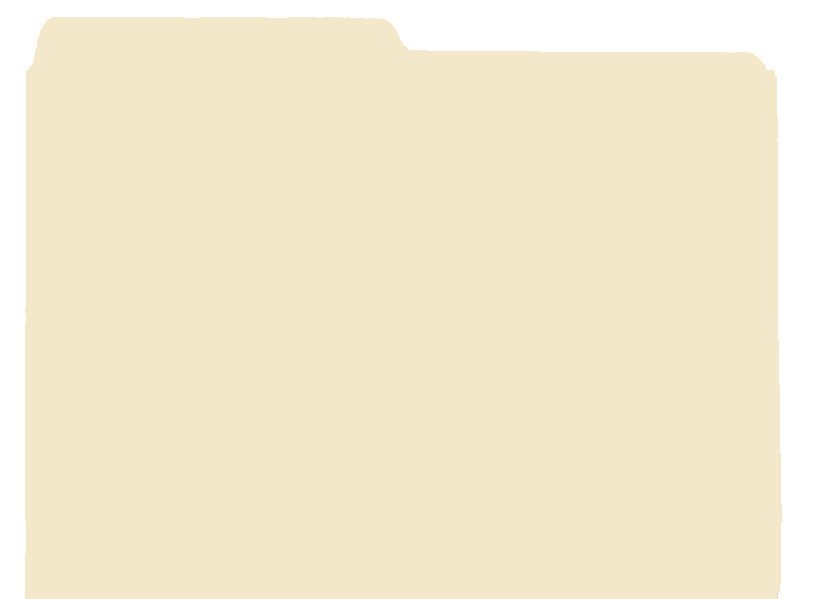 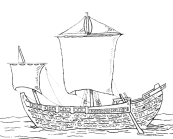 Paul’s Epistles
1 Thess ~50 AD
Gal   ~53 
1 Cor ~53-54
Phil ~55
Phmn~55
2 Cor ~55-56
Ro   ~57
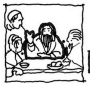 70 AD
Temple
Destroyed
27-30 AD
Ministry of Jesus
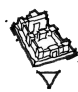 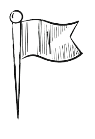 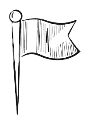 250 AD
200 AD
150 AD
100 AD
75 AD
50 AD
25 AD
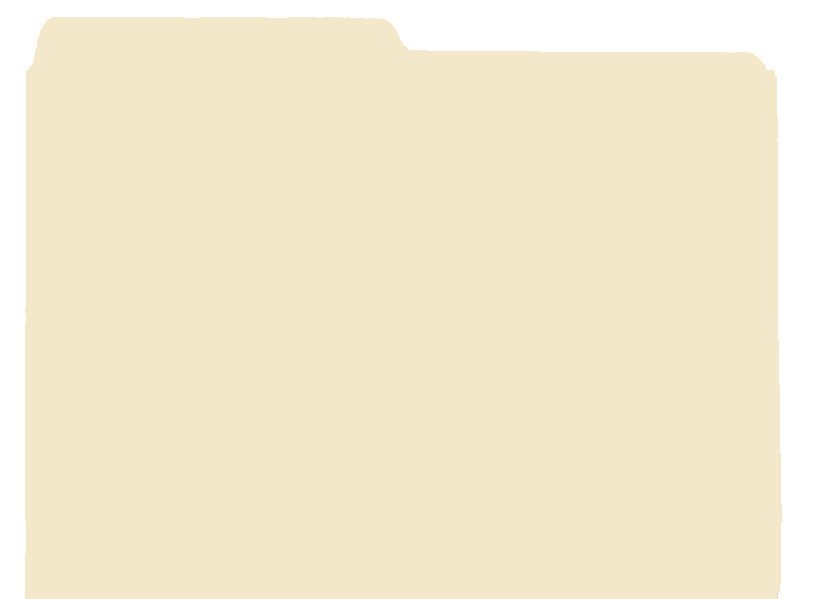 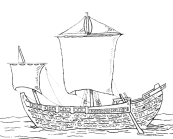 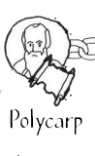 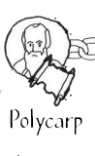 Paul’s Epistles
1 Thess ~50 AD
Gal   ~53 
1 Cor ~53-54
Phil ~55
Phmn~55
2 Cor ~55-56
Ro   ~57
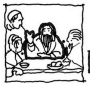 Polycarp
120 AD
Letter Quotes
16 NT Books
70 AD
Temple
Destroyed
Clement 
95 AD
Letter Quotes
10 NT Books
27-30 AD
Ministry of Jesus
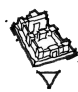 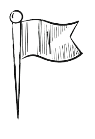 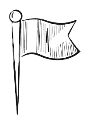 250 AD
200 AD
150 AD
100 AD
75 AD
50 AD
25 AD
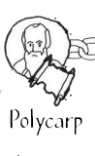 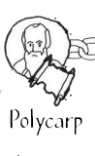 Tertullian (c. 150-c. 229) quotes from 23 of the 27 NT canon
AD 115,
Ignatius, bishop of Antioch, 
Refers to “The Gospel” as 
authoritative writing
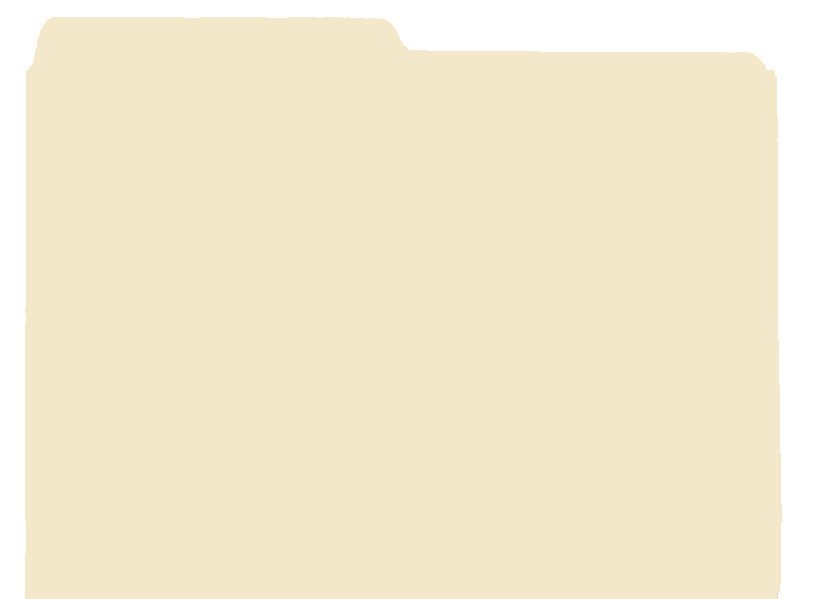 100-200 AD
P104/ P. Oxy. 4404 
Matthew  21
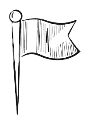 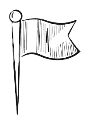 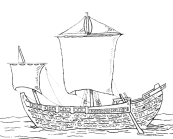 150-200 AD
P90 /P. Oxy. 3523 
John 18-19
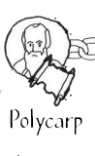 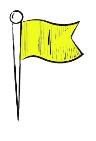 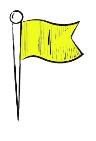 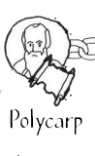 Paul’s Epistles
1 Thess ~50 AD
Gal   ~53 
1 Cor ~53-54
Phil ~55
Phmn~55
2 Cor ~55-56
Ro   ~57
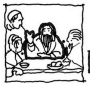 175-200 AD
Magdalen" papyrus 
Matthew 3,5,26
Polycarp
120 AD
Letter Quotes
16 NT Books
70 AD
Temple
Destroyed
Clement 
95 AD
Letter Quotes
10 NT Books
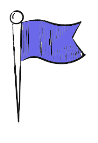 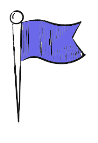 125-175 AD
J Ryland 
John 18
27-30 AD
Ministry of Jesus
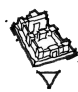 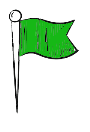 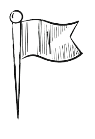 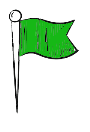 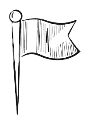 250 AD
200 AD
150 AD
100 AD
75 AD
50 AD
25 AD
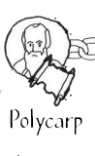 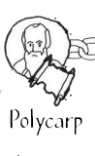 Tertullian (c. 150-c. 229) quotes from 23 of the 27 NT canon
AD 105- 115
Ignatius, bishop of Antioch, 
Refers to “The Gospel” as 
authoritative writing
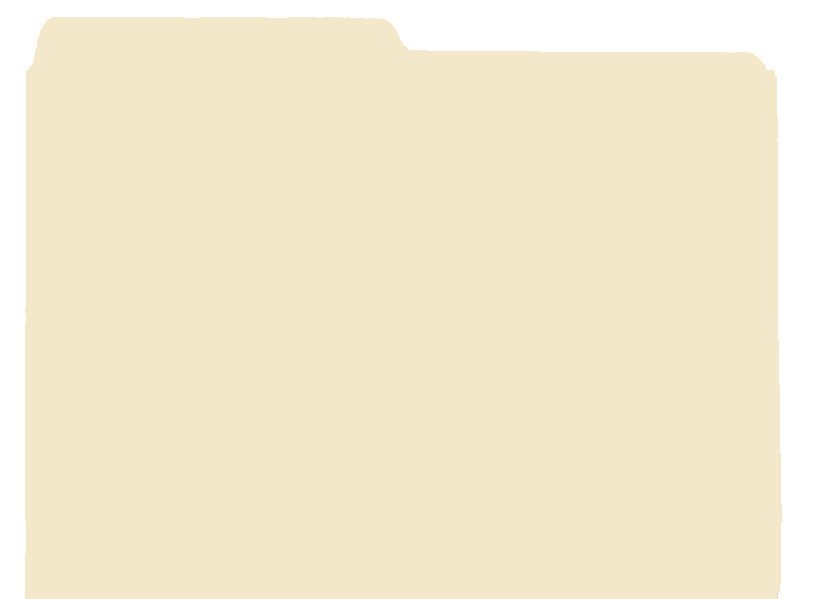 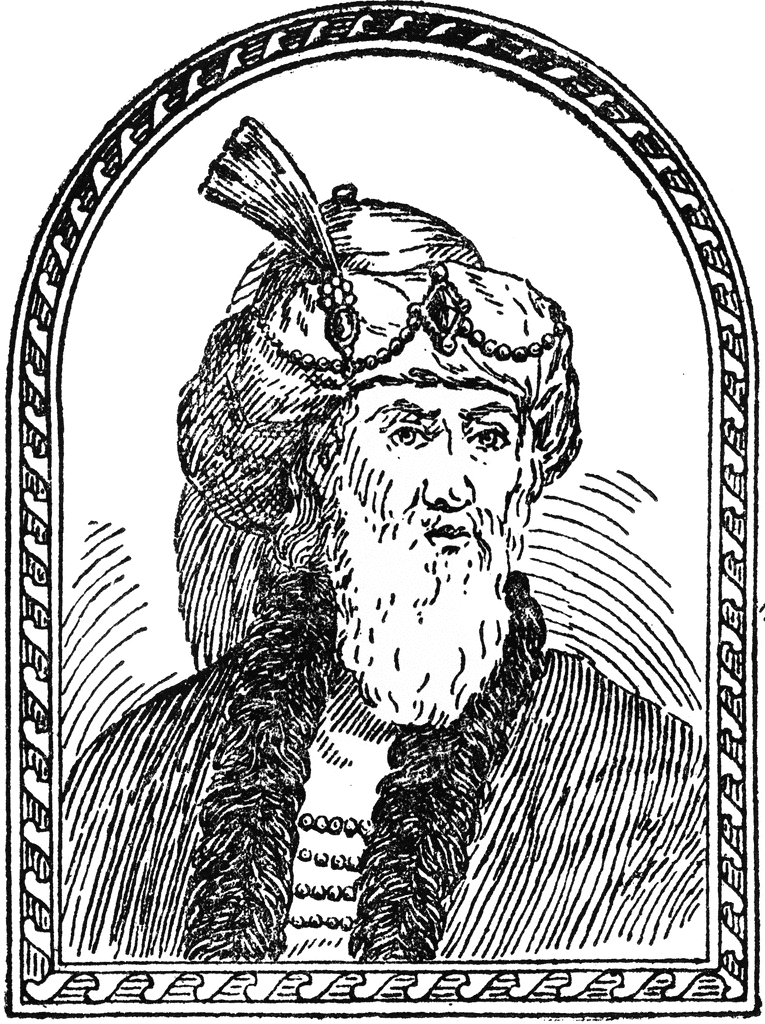 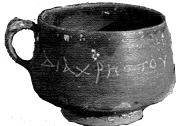 50 AD
Christ cup
Egypt
93 AD
Josephus
The Antiquities
100-200 AD
P104/ P. Oxy. 4404 
Matthew  21
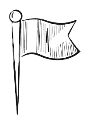 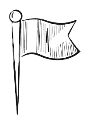 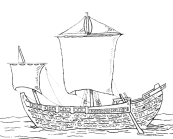 150-200 AD
P90 /P. Oxy. 3523 
John 18-19
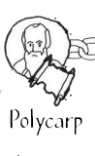 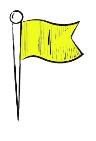 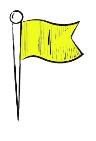 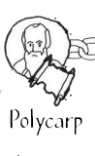 Paul’s Epistles
1 Thess ~50 AD
Gal   ~53 
1 Cor ~53-54
Phil ~55
Phmn~55
2 Cor ~55-56
Ro   ~57
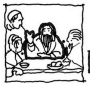 175-200 AD
Magdalen" papyrus 
Matthew 3,5,26
Polycarp
120 AD
Letter Quotes
16 NT Books
70 AD
Temple
Destroyed
Clement 
95 AD
Letter Quotes
10 NT Books
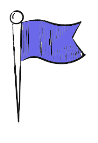 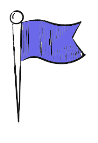 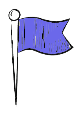 125-175 AD
J Ryland 
John 18
27-30 AD
Ministry of Jesus
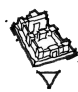 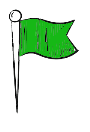 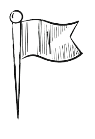 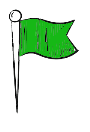 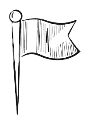 250 AD
200 AD
150 AD
100 AD
75 AD
50 AD
25 AD
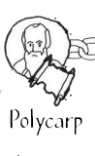 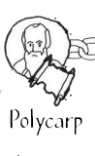 62 AD
Death of
James
Brother of Jesus
28-29 AD
Death of
John The Baptist
Jesus ~30 AD
Tertullian (c. 150-c. 229) quotes from 23 of the 27 NT canon
AD 115,
Ignatius, bishop of Antioch, 
Refers to “The Gospel” as 
authoritative writing
[Speaker Notes: Suetonius Tranquillas (AD 69-160) wrote under the Roman emperor Hadrian, and he was a friend of Pliny the Younger. mentions early Christians and may refer to Jesus Christ in his work Lives of the Twelve Caesars, written in AD 121]
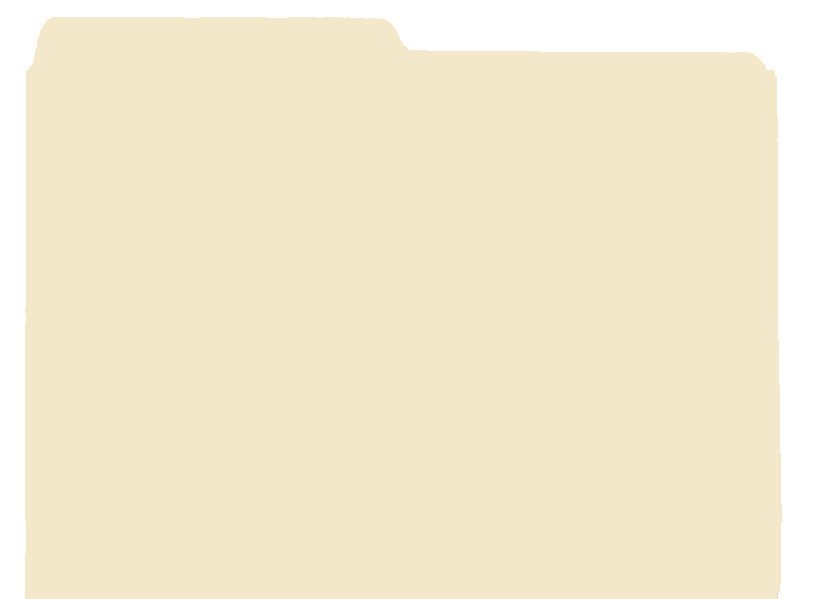 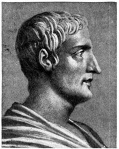 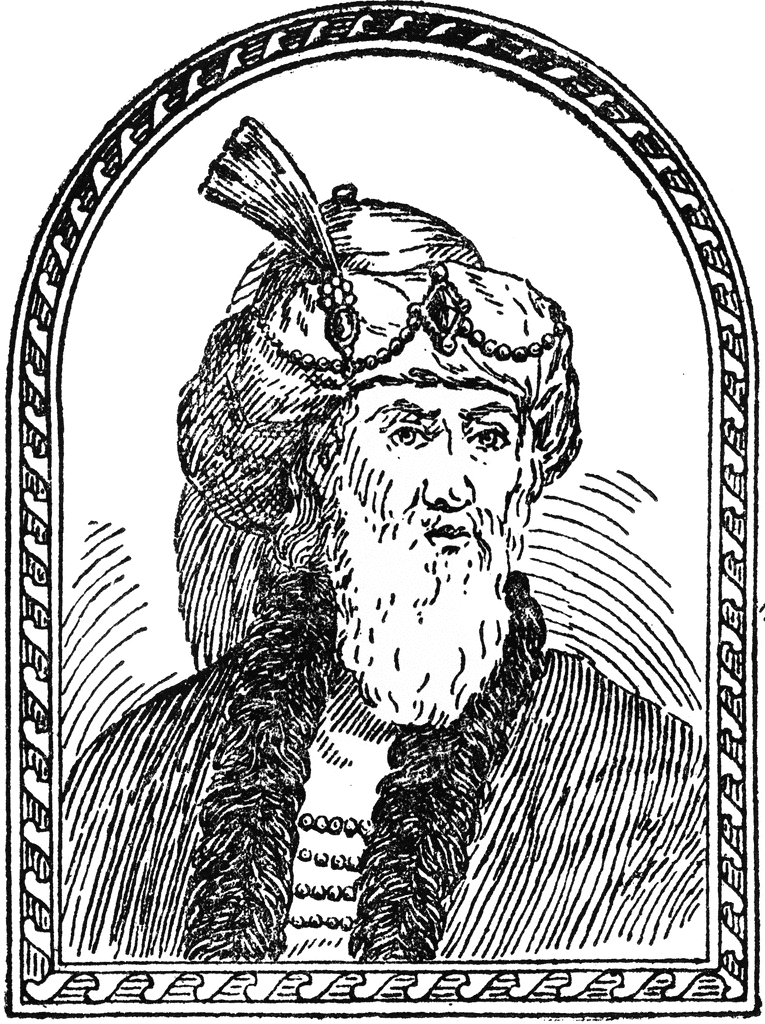 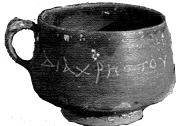 115 AD
Tacitus
Nero  & Christians
50 AD
Christ cup
Egypt
93 AD
Josephus
The Antiquities
100-200 AD
P104/ P. Oxy. 4404 
Matthew  21
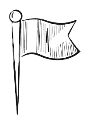 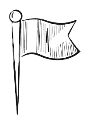 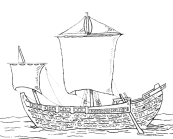 150-200 AD
P90 /P. Oxy. 3523 
John 18-19
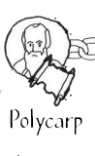 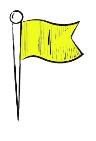 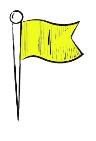 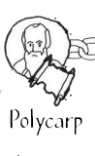 Paul’s Epistles
1 Thess ~50 AD
Gal   ~53 
1 Cor ~53-54
Phil ~55
Phmn~55
2 Cor ~55-56
Ro   ~57
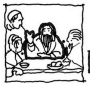 175-200 AD
Magdalen" papyrus 
Matthew 3,5,26
Polycarp
120 AD
Letter Quotes
16 NT Books
70 AD
Temple
Destroyed
Clement 
95 AD
Letter Quotes
10 NT Books
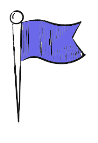 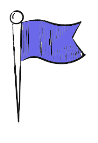 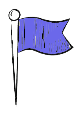 125-175 AD
J Ryland 
John 18
27-30 AD
Ministry of Jesus
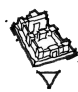 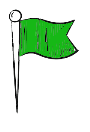 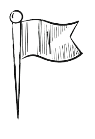 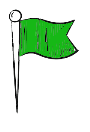 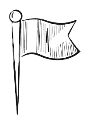 250 AD
200 AD
150 AD
100 AD
75 AD
50 AD
25 AD
64 AD
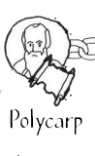 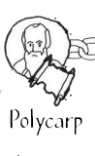 62 AD
Death of
James
Brother of Jesus
28-29 AD
Death of
John The Baptist
Jesus ~30 AD
Tertullian (c. 150-c. 229) quotes from 23 of the 27 NT canon
AD 115,
Ignatius, bishop of Antioch, 
Refers to “The Gospel” as 
authoritative writing
[Speaker Notes: Suetonius Tranquillas (AD 69-160) wrote under the Roman emperor Hadrian, and he was a friend of Pliny the Younger. mentions early Christians and may refer to Jesus Christ in his work Lives of the Twelve Caesars, written in AD 121]
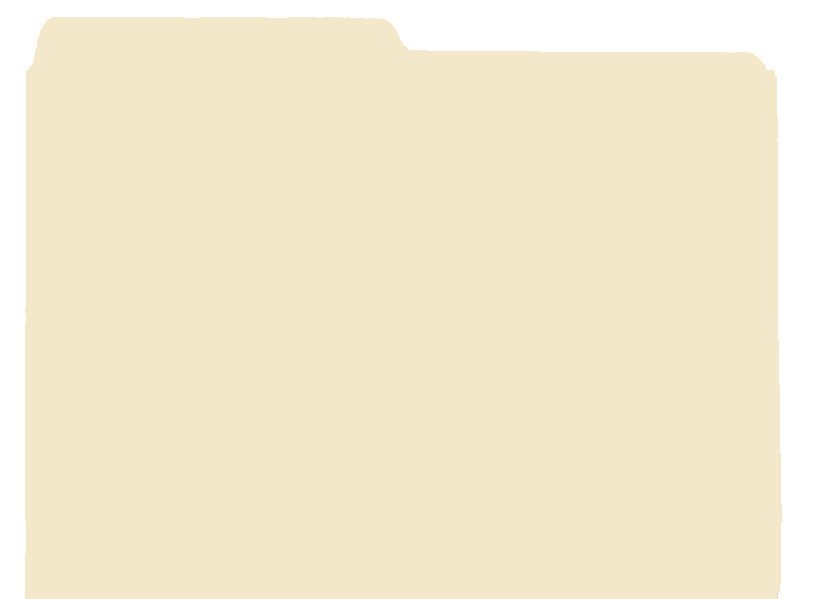 Mark 9:38-39 (NKJV) 38  Now John answered Him, saying, "Teacher, we saw someone who does not follow us casting out demons in Your name, and we forbade him because he does not follow us." 39  But Jesus said, "Do not forbid him, for no one who works a miracle in My name can soon afterward speak evil of Me.
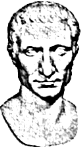 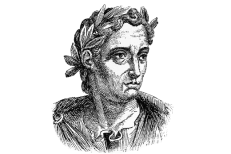 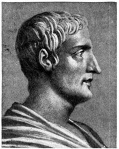 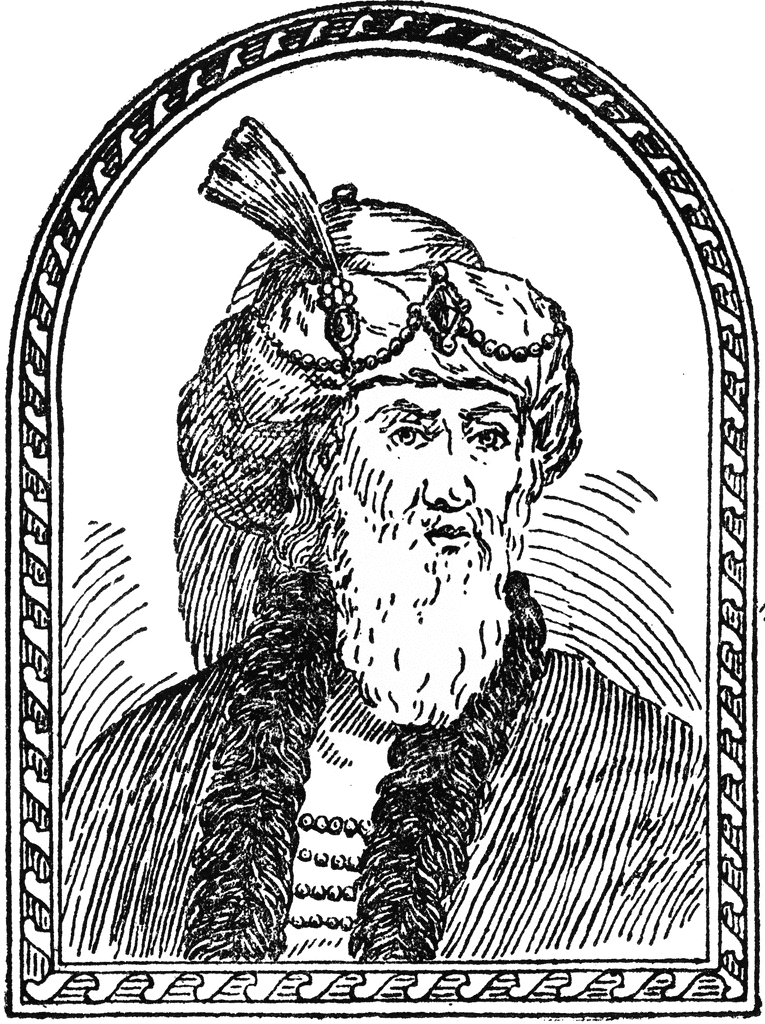 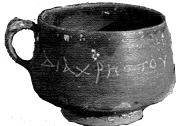 121 AD
Suetonius
Claudius, Nero  & Christians
115 AD
Tacitus
Nero  & Christians
111 AD
Pliny the Younger
Letter to Trajan
50 AD
Christ cup
Egypt
93 AD
Josephus
The Antiquities
100-200 AD
P104/ P. Oxy. 4404 
Matthew  21
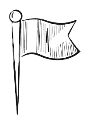 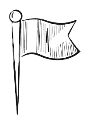 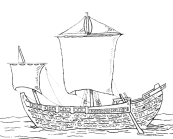 150-200 AD
P90 /P. Oxy. 3523 
John 18-19
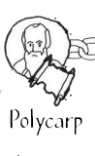 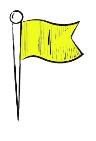 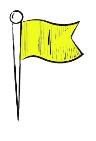 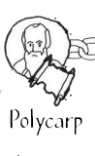 Paul’s Epistles
1 Thess ~50 AD
Gal   ~53 
1 Cor ~53-54
Phil ~55
Phmn~55
2 Cor ~55-56
Ro   ~57
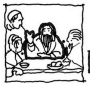 175-200 AD
Magdalen" papyrus 
Matthew 3,5,26
Polycarp
120 AD
Letter Quotes
16 NT Books
70 AD
Temple
Destroyed
Clement 
95 AD
Letter Quotes
10 NT Books
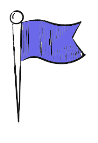 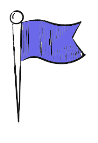 125-175 AD
J Ryland 
John 18
27-30 AD
Ministry of Jesus
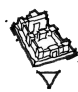 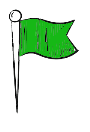 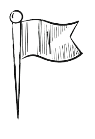 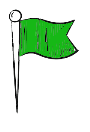 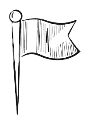 250 AD
200 AD
150 AD
100 AD
75 AD
50 AD
25 AD
~53 AD
Jews out Rome
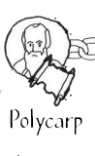 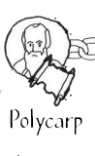 28-29 AD
Death of
John The Baptist
Jesus ~30 AD
Tertullian (c. 150-c. 229) quotes from 23 of the 27 NT canon
62 AD
Death of
James
Brother of Jesus
AD 115,
Ignatius, bishop of Antioch, 
Refers to “The Gospel” as 
authoritative writing
[Speaker Notes: Suetonius Tranquillas (AD 69-160) wrote under the Roman emperor Hadrian, and he was a friend of Pliny the Younger. mentions early Christians and may refer to Jesus Christ in his work Lives of the Twelve Caesars, written in AD 121]
Written by Paul - Undisputed
Resurrection, Miracles, Deity
L07 First Epistle to the Thessalonians (51 AD) Danny H
L07 Epistle to the Galatians (47 (51-53)AD?) Joel Y

L11 First Epistle to the Corinthians (52-56 AD) Luke Rosetti
L11Second Epistle to the Corinthians (52-56 AD)  Corey W

L08 Epistle to the Philippians (60-62 AD) Jana S, Chester T, Corey W,  DeAnna B

L08 Epistle to Philemon (60-62 AD) Sara H

L13 Epistle to the Romans (52-57 AD) Marty B
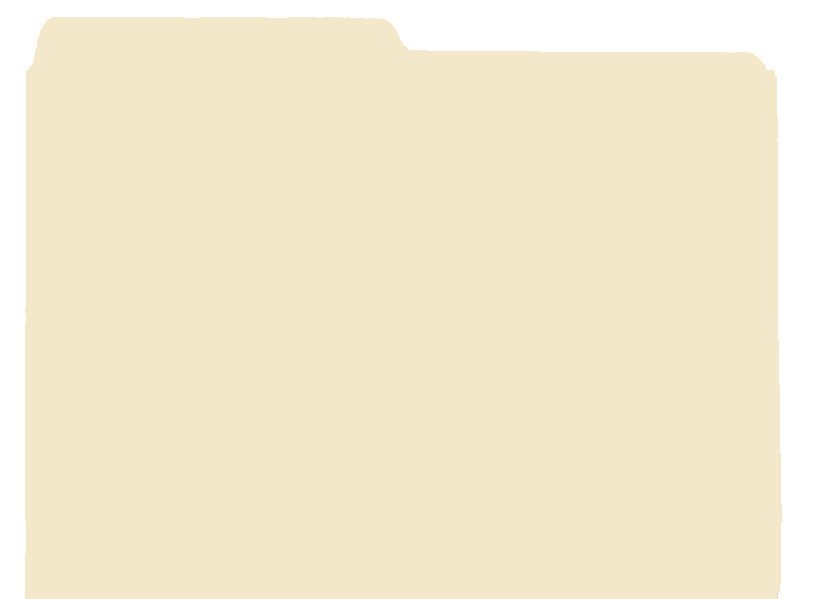 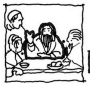 27-30 AD
Paul’s Missionary
Journeys
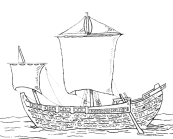 ~55 AD
Mark
~60 AD
Matthew
~90 AD
John
~62 AD
Luke
3 rd
52-57
 AD
1 st 
45-46
 AD
2 nd
48-51
 AD
70 AD
Temple
Destroyed
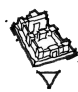 Ministry of Jesus
Paul’s Epistles
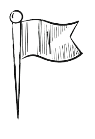 2 Cor ~55-56
Ro   ~57
Gal   ~53
Phil ~55
Phmn~55
1 Thess ~50 AD
1 Cor ~53-54
100 AD
20AD
90 AD
80 AD
50AD
40 AD
60 AD
70 AD
30AD
90 AD
John
75-90AD
Matthew
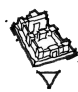 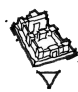 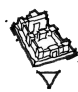 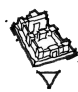 65-75 AD
Mark
80-95 AD
Luke
Galatians
Resurrection
Deity
Miracles
Galatians 2:2 (ESV) 2  I went up because of a revelation and set before them (though privately before those who seemed influential) the gospel that I proclaim among the Gentiles, in order to make sure I was not running or had not run in vain.
Galatians 1:15-16 (ESV) 15  But when he who had set me apart before I was born, and who called me by his grace, 16  was pleased to reveal his Son to me, in order that I might preach him among the Gentiles, I did not immediately consult with anyone;
Galatians 1:1 (ESV) 1  Paul, an apostle—not from men nor through man, but through Jesus Christ and God the Father, who raised him from the dead—
Galatians 1:3-4 (ESV) 3  Grace to you and peace from God our Father and the Lord Jesus Christ, 4  who gave himself for our sins to deliver us from the present evil age, according to the will of our God and Father,
Galatians 3:1 (ESV) 1  O foolish Galatians! Who has bewitched you? It was before your eyes that Jesus Christ was publicly portrayed as crucified.
Galatians 2:20-21 (ESV) 20  I have been crucified with Christ. It is no longer I who live, but Christ who lives in me. And the life I now live in the flesh I live by faith in the Son of God, who loved me and gave himself for me. 21  I do not nullify the grace of God, for if righteousness were through the law, then Christ died for no purpose.
Galatians 2:7 (ESV) 7  On the contrary, when they saw that I had been entrusted with the gospel to the uncircumcised, just as Peter had been entrusted with the gospel to the circumcised
Galatians 4:4-5 (ESV) 4  But when the fullness of time had come, God sent forth his Son, born of woman, born under the law, 5  to redeem those who were under the law, so that we might receive adoption as sons.
[Speaker Notes: Deity
Miracles
Resurrection]
Galatians
Gospel
Galatians 1:6-7 (ESV) 6  I am astonished that you are so quickly deserting him who called you in the grace of Christ and are turning to a different gospel— 7  not that there is another one, but there are some who trouble you and want to distort the gospel of Christ.
Galatians 2:2 (ESV) 2  I went up because of a revelation and set before them (though privately before those who seemed influential) the gospel that I proclaim among the Gentiles, in order to make sure I was not running or had not run in vain.
Galatians 1:11-12 (ESV) 11  For I would have you know, brothers, that the gospel that was preached by me is not man’s gospel. 12  For I did not receive it from any man, nor was I taught it, but I received it through a revelation of Jesus Christ.
Galatians 2:2 (ESV) 2  I went up because of a revelation and… the gospel that I proclaim among the Gentiles, in order to make sure I was not running or had not run in vain.
Galatians 1:9 (ESV) 9  As we have said before, so now I say again: If anyone is preaching to you a gospel contrary to the one you received, let him be accursed.
Galatians 2:7 (ESV) 7  …that I had been entrusted with the gospel to the uncircumcised, just as Peter had been entrusted with the gospel to the circumcised
Galatians 3:8 (ESV) 8  And the Scripture, foreseeing that God would justify the Gentiles by faith, preached the gospel beforehand to Abraham, saying, “In you shall all the nations be blessed.”
Galatians 2:7 (ESV) 7  On the contrary, when they saw that I had been entrusted with the gospel to the uncircumcised, just as Peter had been entrusted with the gospel to the circumcised
What is the Gospel?
Galatians 3:13-14 (ESV) 13  Christ redeemed us from the curse of the law by becoming a curse for us—for it is written, “Cursed is everyone who is hanged on a tree”— 14  so that in Christ Jesus the blessing of Abraham might come to the Gentiles, so that we might receive the promised Spirit through faith.
[Speaker Notes: Deity
Miracles
Resurrection]
Gospel Preached by Paul
1 Corinthians 15:1-8 (ESV)
 1  Now I would remind you, brothers, of the gospel I preached to you, which you received, in which you stand, 2  and by which you are being saved, if you hold fast to the word I preached to you—unless you believed in vain. 3  For I delivered to you as of first importance what I also received: 
that Christ died for our sins in accordance with the Scriptures, 4  that he was buried, that he was raised on the third day in accordance with the Scriptures, 5  and that he appeared to Cephas, then to the twelve. 6  Then he appeared to more than five hundred brothers at one time, most of whom are still alive, though some have fallen asleep. 7  Then he appeared to James, then to all the apostles. 8  Last of all, as to one untimely born, he appeared also to me.
[Speaker Notes: Deity
Miracles
Resurrection]
I Thessalonians
1 Thessalonians 1:5 (ESV)  because our gospel came to you not only in word, but also in power and in the Holy Spirit and with full conviction. You know what kind of men we proved to be among you for your sake.
1 Thessalonians 1:9-10 (ESV) 9  For they themselves report concerning us the kind of reception we had among you, and how you turned to God from idols to serve the living and true God, 10  and to wait for his Son from heaven, whom he raised from the dead, Jesus who delivers us from the wrath to come.
1 Thessalonians 2:4 (ESV) 4  but just as we have been approved by God to be entrusted with the gospel, so we speak, not to please man, but to please God who tests our hearts.
1 Thessalonians 2:6 (ESV) 6  Nor did we seek glory from people, whether from you or from others, though we could have made demands as apostles of Christ.
1 Thessalonians 2:8 (ESV) 8  So, being affectionately desirous of you, we were ready to share with you not only the gospel of God but also our own selves, because you had become very dear to us.
I Thessalonians
1 Thessalonians 2:14-16 (ESV) 14  For you, brothers, became imitators of the churches of God in Christ Jesus that are in Judea. For you suffered the same things from your own countrymen as they did from the Jews, 15  who killed both the Lord Jesus and the prophets, and drove us out, and displease God and oppose all mankind 16  by hindering us from speaking to the Gentiles that they might be saved—so as always to fill up the measure of their sins. But wrath has come upon them at last!
1 Thessalonians 3:2 (ESV) 2  and we sent Timothy, our brother and God’s coworker in the gospel of Christ, to establish and exhort you in your faith,
1 Thessalonians 3:11-13 (ESV) 11  Now may our God and Father himself, and our Lord Jesus, direct our way to you, 12  and may the Lord make you increase and abound in love for one another and for all, as we do for you, 13  so that he may establish your hearts blameless in holiness before our God and Father, at the coming of our Lord Jesus with all his saints.
1 Thessalonians 4:1-3 (ESV)2  For you know what instructions we gave you through the Lord Jesus. 3  For this is the will of God, your sanctification: that you abstain from sexual immorality;
[Speaker Notes: Deity
Miracles
Resurrection]
I Thessalonians
1 Thessalonians 4:14-16 (ESV) 14  For since we believe that Jesus died and rose again, even so, through Jesus, God will bring with him those who have fallen asleep. 15  For this we declare to you by a word from the Lord, that we who are alive, who are left until the coming of the Lord, will not precede those who have fallen asleep. 16  For the Lord himself will descend from heaven with a cry of command, with the voice of an archangel, and with the sound of the trumpet of God. And the dead in Christ will rise first.
1 Thessalonians 5:9-10 (ESV) 9  For God has not destined us for wrath, but to obtain salvation through our Lord Jesus Christ, 10  who died for us so that whether we are awake or asleep we might live with him.
1 Thessalonians 5:23 (ESV) 23  Now may the God of peace himself sanctify you completely, and may your whole spirit and soul and body be kept blameless at the coming of our Lord Jesus Christ.
[Speaker Notes: Deity
Miracles
Resurrection]
Philippians
[Speaker Notes: Deity
Miracles
Resurrection]
Philippians
a "case study" of a crucial passage that comprises a particularly revealing "window" upon early Christian belief and piety, especially with reference to the place of Jesus in early Christian faith and practice.'
Philippians 2:5-11 (ESV) 5  Have this mind among yourselves, which is yours in Christ Jesus, 6  who, though he was in the form of God, 
			did not count equality with God a thing to be grasped, 7  but emptied himself, 
   by taking the form of a servant, 
   being born in the likeness of men. 8                  And being found in human form, 
                         he humbled himself by becoming obedient to the point of death, 
                         even death on a cross. 9  Therefore God has highly exalted him 
                             and bestowed on him the name that is above every name, 10  so that at the name of Jesus every knee should bow, 
                             in heaven and on earth and under the earth, 11  and every tongue confess that Jesus Christ is Lord, to the glory of God the Father.
[Speaker Notes: Deity
Miracles
Resurrection]
Philemon
[Speaker Notes: Deity
Miracles
Resurrection]
II Thessalonians
2 Thessalonians 1:1-2 (ESV) 1  Paul, Silvanus, and Timothy, To the church of the Thessalonians in God our Father and the Lord Jesus Christ: 2  Grace to you and peace from God our Father and the Lord Jesus Christ.
2 Thessalonians 1:7-8 (ESV) 7  and to grant relief to you who are afflicted as well as to us, when the Lord Jesus is revealed from heaven with his mighty angels 8  in flaming fire, inflicting vengeance on those who do not know God and on those who do not obey the gospel of our Lord Jesus.
2 Thessalonians 1:12 (ESV) 12  so that the name of our Lord Jesus may be glorified in you, and you in him, according to the grace of our God and the Lord Jesus Christ.
2 Thessalonians 2:13-14 (ESV) 13  But we ought always to give thanks to God for you, brothers beloved by the Lord, because God chose you as the first fruits to be saved, through sanctification by the Spirit and belief in the truth.  14  To this he called you through our gospel, so that you may obtain the glory of our Lord Jesus Christ.
2 Thessalonians 2:16-17 (ESV) 16  Now may our Lord Jesus Christ himself, and God our Father, who loved us and gave us eternal comfort and good hope through grace, 17  comfort your hearts and establish them in every good work and word.
[Speaker Notes: Deity
Miracles
Resurrection]
II Thessalonians
2 Thessalonians 3:5 (ESV) 5  May the Lord direct your hearts to the love of God and to the steadfastness of Christ.
2 Thessalonians 3:6 (ESV) 6  Now we command you, brothers, in the name of our Lord Jesus Christ, that you keep away from any brother who is walking in idleness and not in accord with the tradition that you received from us.
2 Thessalonians 3:12 (ESV) 12  Now such persons we command and encourage in the Lord Jesus Christ to do their work quietly and to earn their own living.
2 Thessalonians 3:17-18 (ESV) 17  I, Paul, write this greeting with my own hand. This is the sign of genuineness in every letter of mine; it is the way I write. 18  The grace of our Lord Jesus Christ be with you all.
[Speaker Notes: Deity
Miracles
Resurrection]